Movement of eukaryotic cell’s genetic material
AP Biology
The Nucleus: Information central
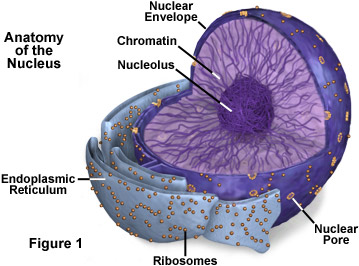 The nucleus contains most genes
Pore Complexes regulate the entry and exit of proteins, RNAs, and macromolecules
 Inside the nuclear envelope, nuclear lamina and a nuclear matrix line the nucleus in order to help it maintain its shape and organize genetic material so things can run efficiently
The Nucleus: Information central
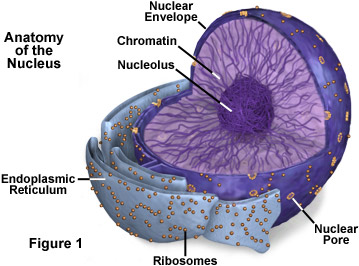 DNA is organized into chromosomes
Chromosomes are wound tightly during cell division
During interphase DNA exists as a loose, tangles mess of DNA called chromatin
Every species has a specific number of chromosomes
Sex cells have half as many cells as somatic cells
The Nucleus: Information central
When the cell is not dividing nucleoli are visible as dense dots throughout the nucleus
These structures are responsible for: 
Synthesizing ribosomal RNA
Small and large subunits of ribosomes are synthesized here and exit the nucleus via pores
Once outside the nucleus a small subunit and large subunit combine to make a ribosome
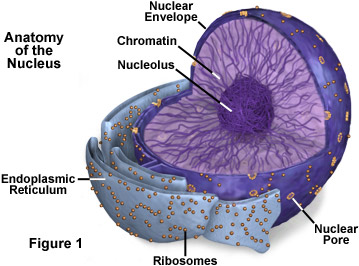 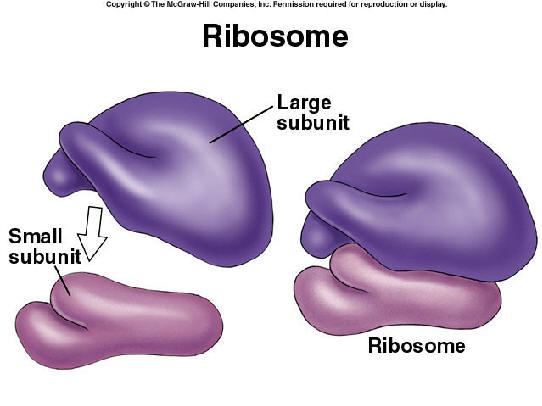 Ribosomes: Protein factories
Ribosomes are the cellular components that carry out protein synthesis
Cells that create a lot of proteins have high numbers of ribosomes and nucleoli
Ribosomes are found in two places:
Free Ribosomes- suspended in the cytosol
Most proteins made by these ribosomes function in the cytosol
Bound Ribosomes- attached to the Endoplasmic Reticulum or nuclear envelope
Most proteins made by these ribosomes are destined for insertion into membranes, for packaging within certain organelles, or for export from the cell (Secretion)
They are structurally identical, and ribosomes can alternate between roles
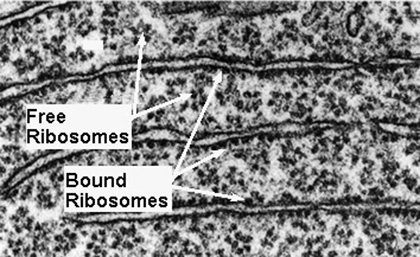